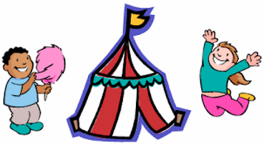 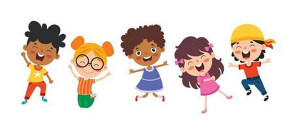 Welcome To The KIDS ZONE!
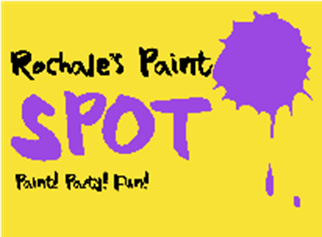 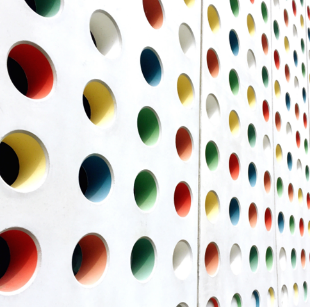 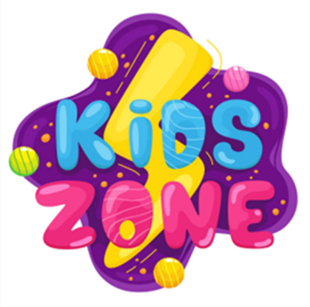 Make -N- Take
Play 
-N- 
Prize
Kids zone overview
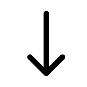 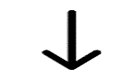 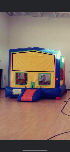 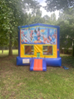 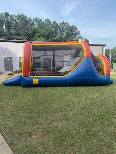 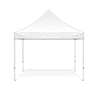 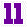 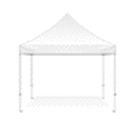 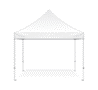 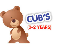 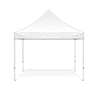 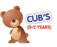 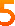 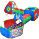 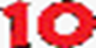 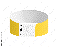 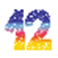 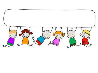 5 & under
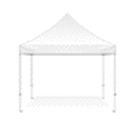 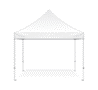 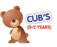 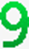 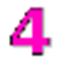 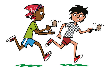 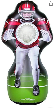 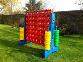 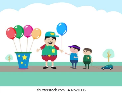 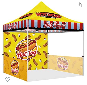 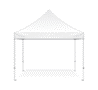 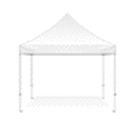 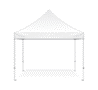 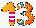 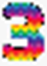 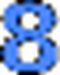 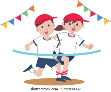 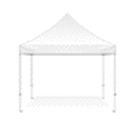 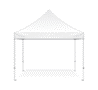 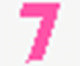 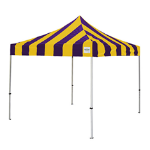 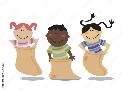 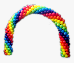 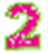 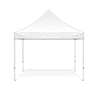 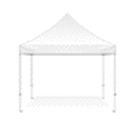 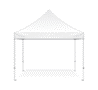 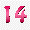 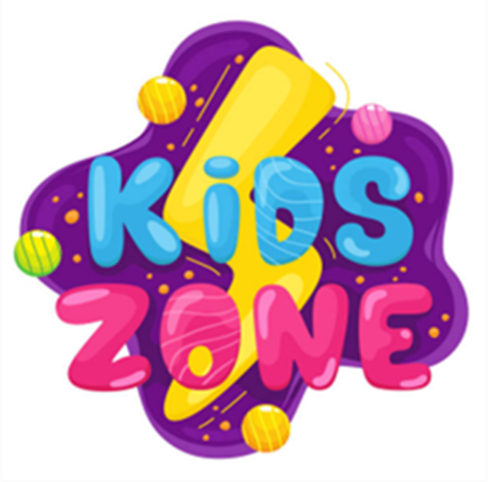 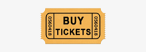 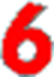 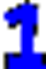 The front of the Kids Zone
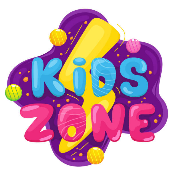 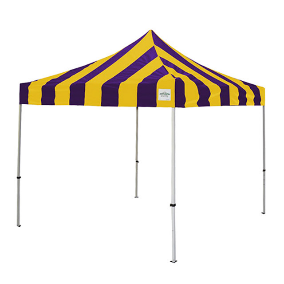 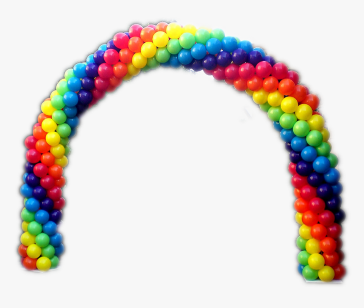 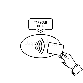 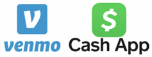 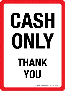 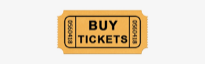 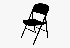 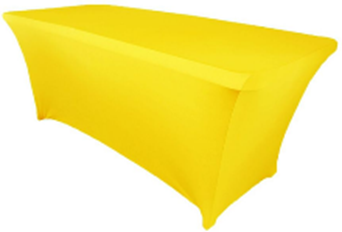 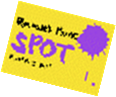 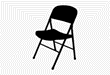 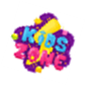 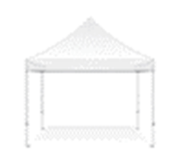 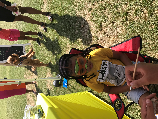 Face paint
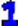 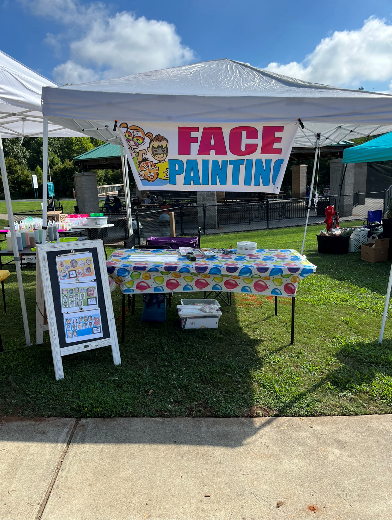 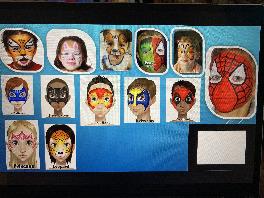 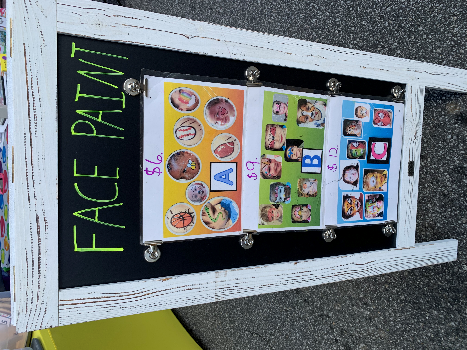 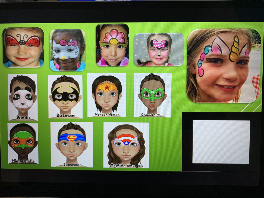 Make -n- Takes
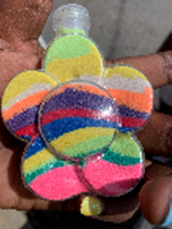 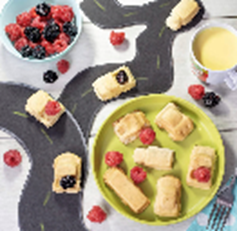 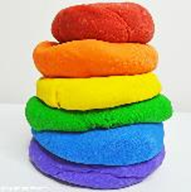 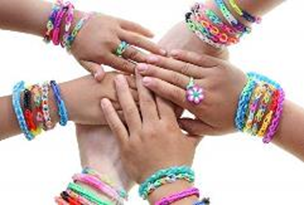 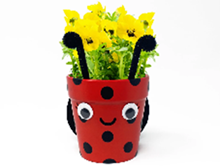 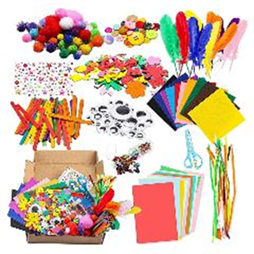 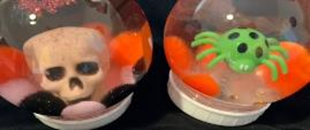 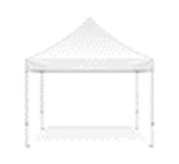 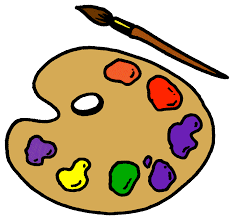 Paint & Sand Art
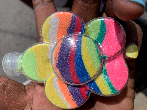 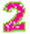 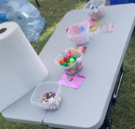 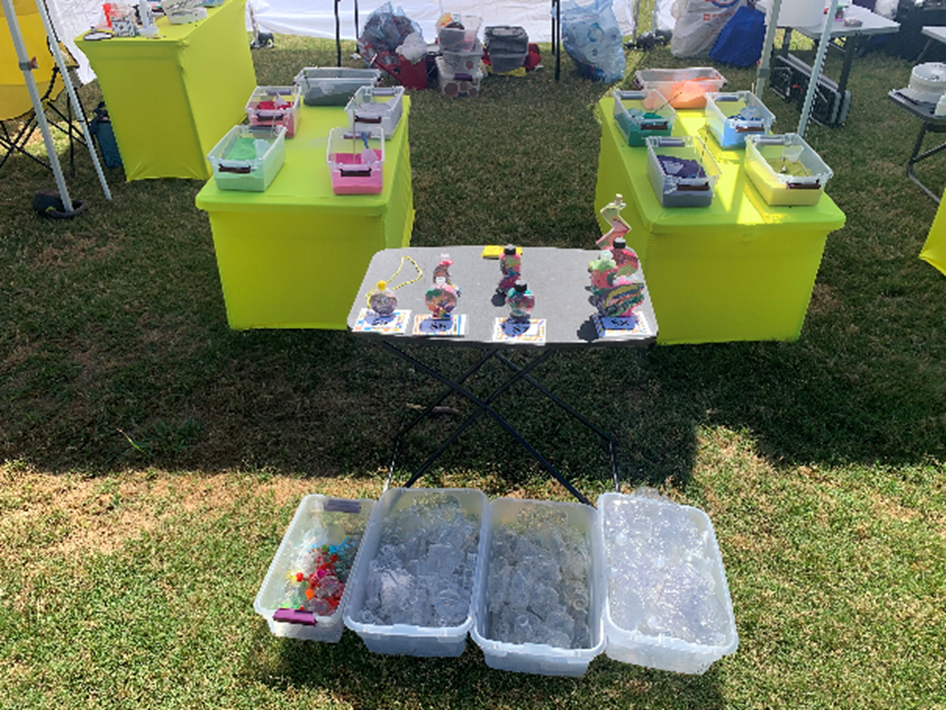 Decoration Table
Items to 
Paint & Decorate:
Canvases
2D & 3D wood
Ceramics
Styrofoam
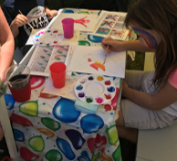 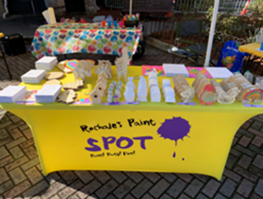 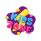 Table where Kiddos paint
Sand Art
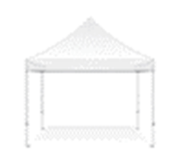 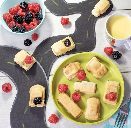 Make Play-doh&make fun Cakes
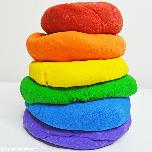 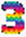 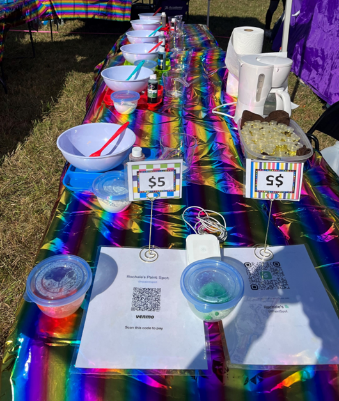 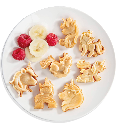 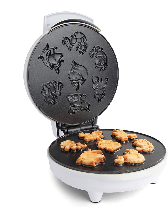 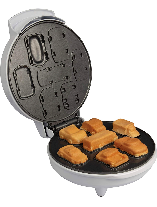 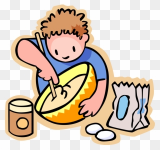 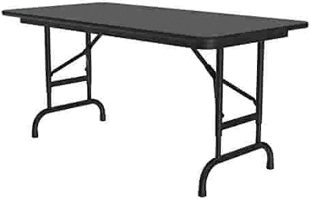 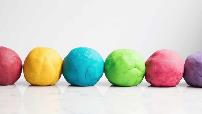 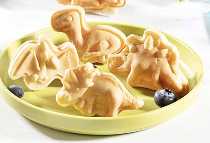 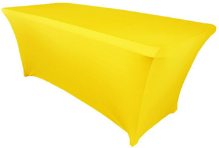 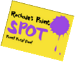 Table where Kiddos Make their own Play-Doh! (premeasured ALL NATURAL ingredients)
Table where Kiddos Make their own 
“FUN Cakes”!    
Kiddos will, mix ingredients, cook, and add toppings!
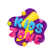 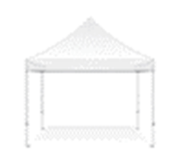 Make snow globes (Yearly)&Flowerpots  (Paint, decorate & Plant flowers)
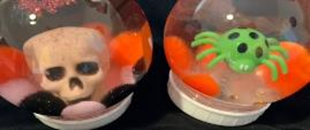 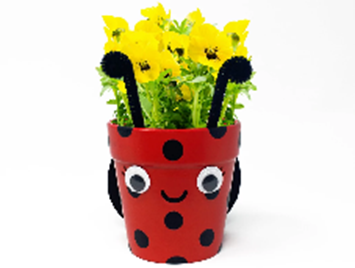 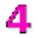 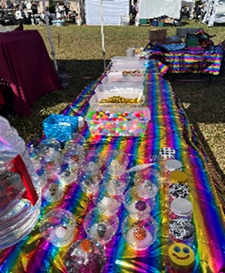 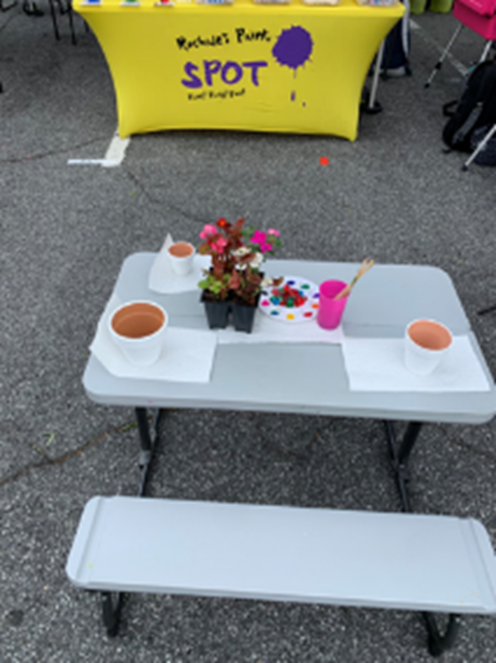 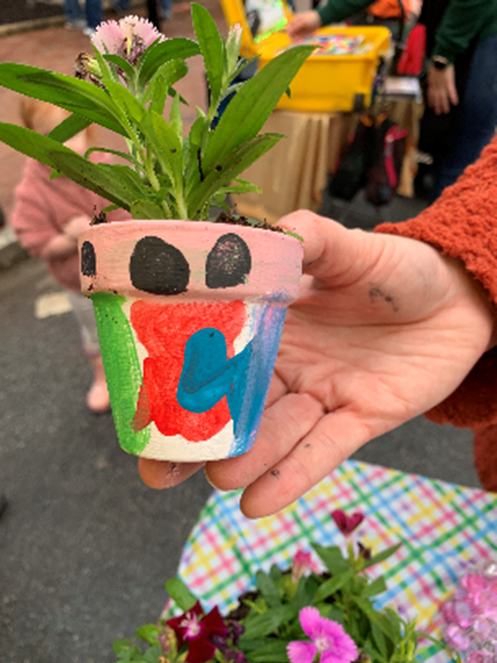 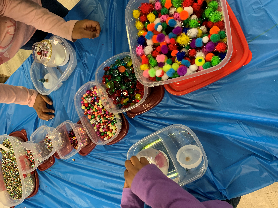 Display Table
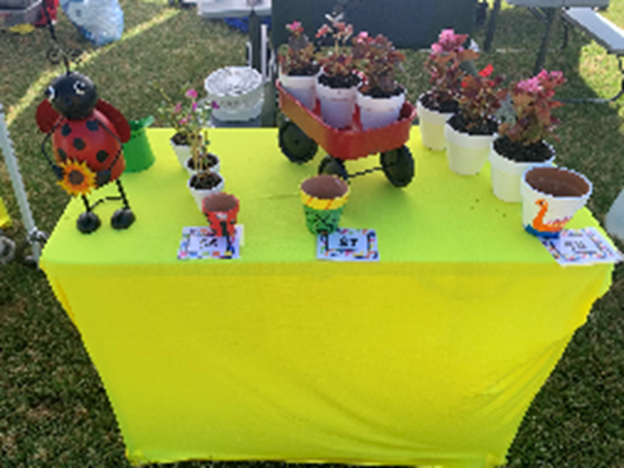 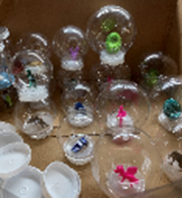 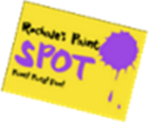 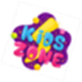 Table where Kiddos 
Paint their pots and
 Plant flowers
Table where Kiddos Make their own Snow Globe
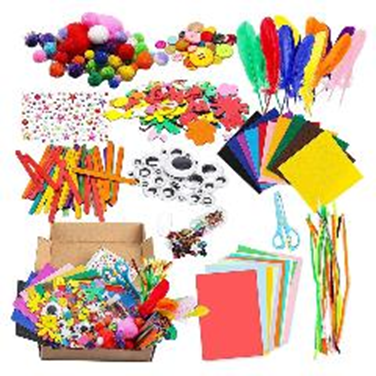 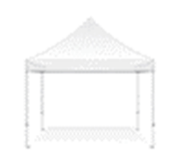 Make Jewelry &  Make Crafts
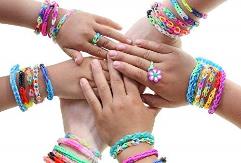 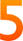 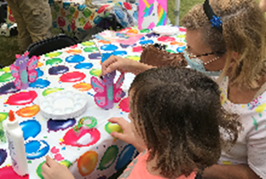 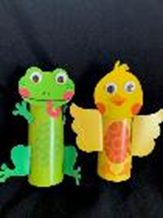 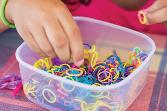 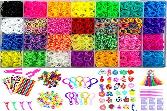 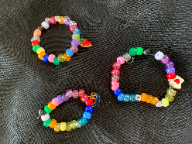 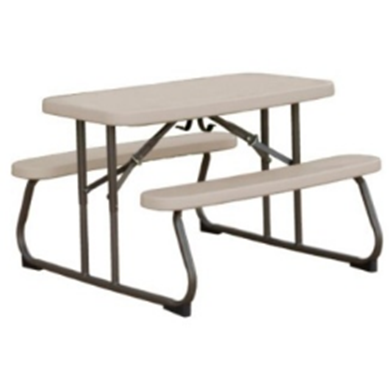 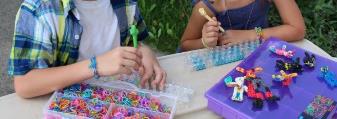 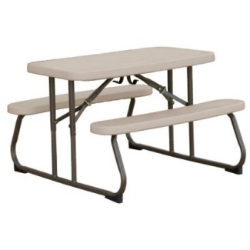 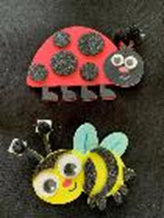 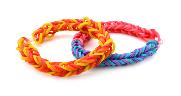 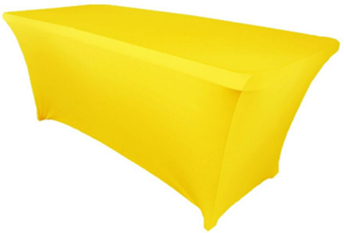 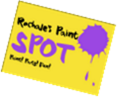 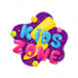 Display Table
Table where Kiddos Create their own crafts
Bench Table where kiddos Create their own jewelry
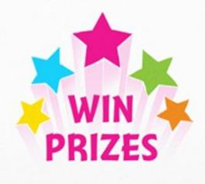 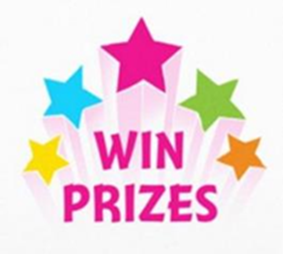 play for a prize!
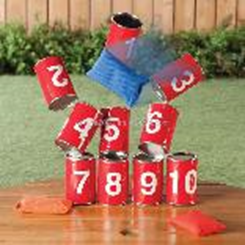 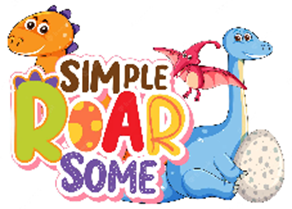 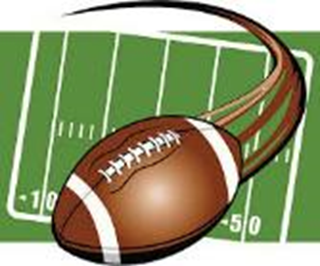 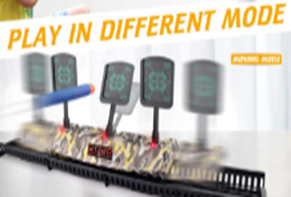 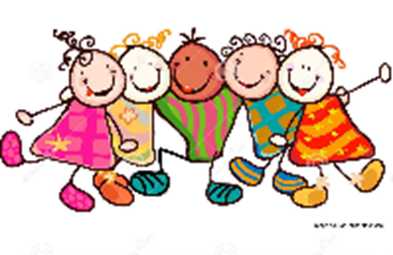 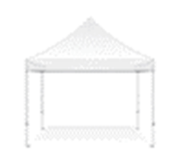 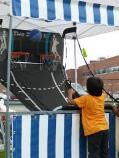 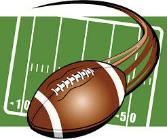 Let’s play ball!
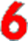 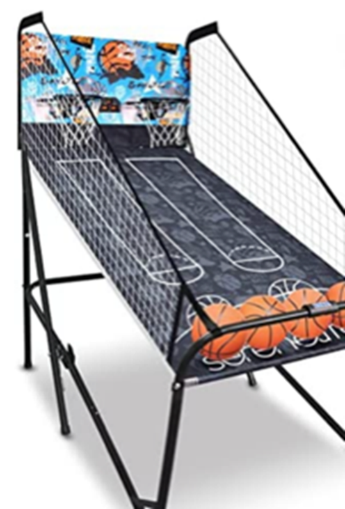 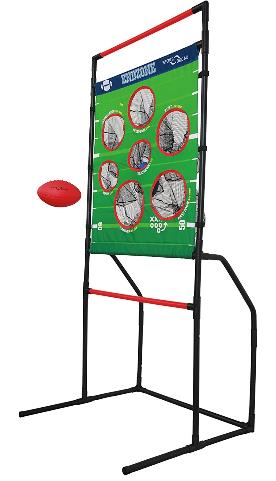 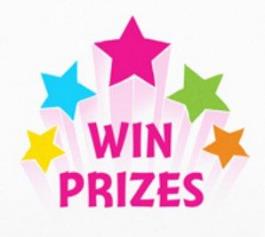 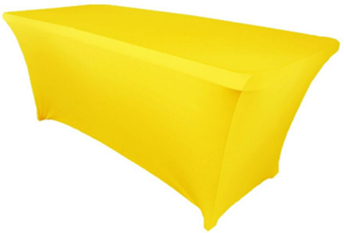 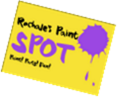 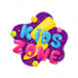 Prize Table
Cans Down! &Ping pong toss
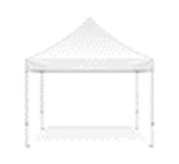 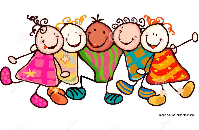 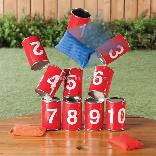 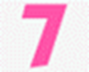 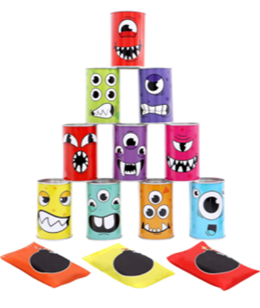 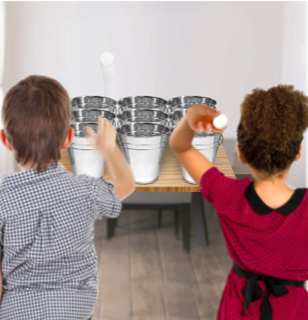 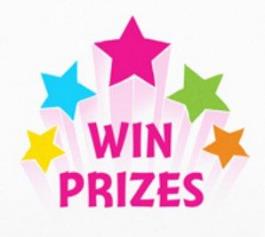 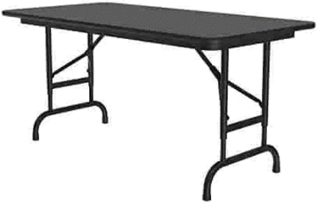 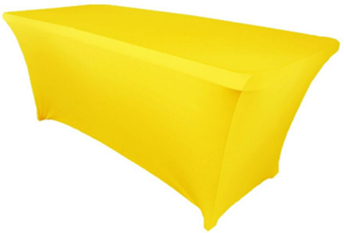 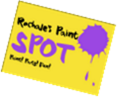 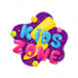 Prize Table
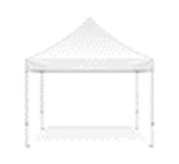 Hit the moving target!& dinosaur roar to score
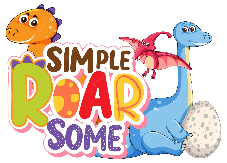 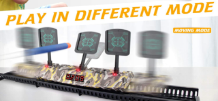 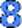 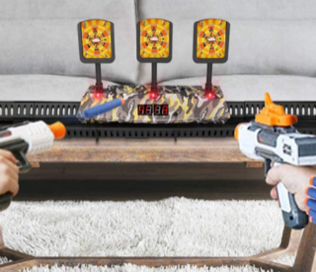 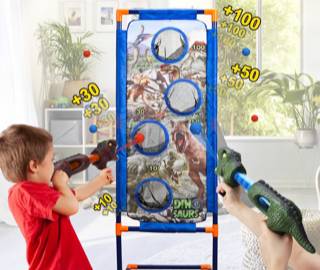 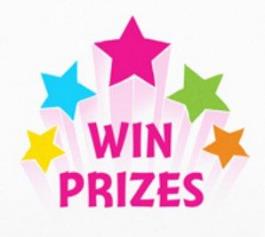 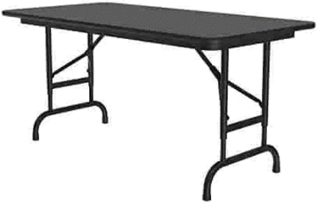 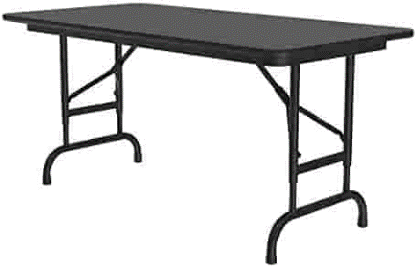 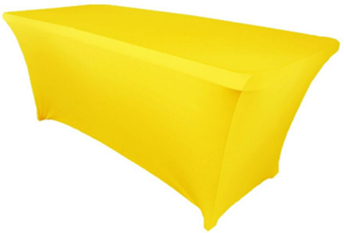 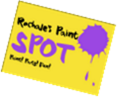 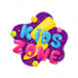 Prize Table
Stay & play  ages 2 and younger
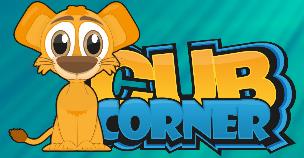 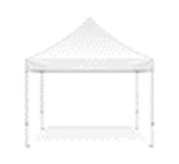 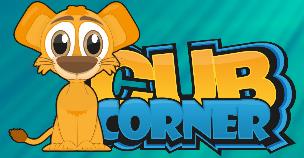 Stay & play (bowling bean bag toss bubbles sand table tent)
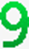 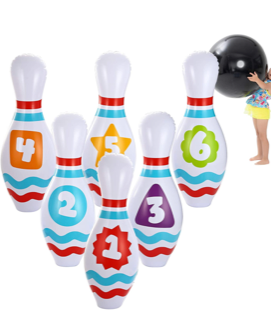 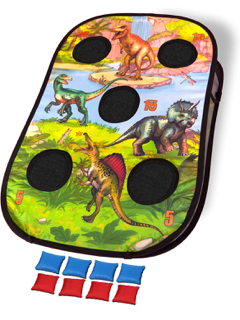 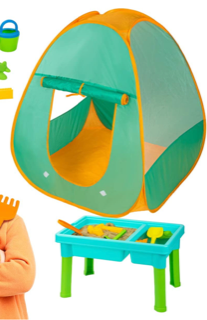 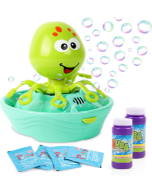 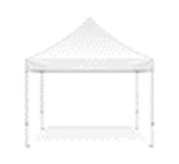 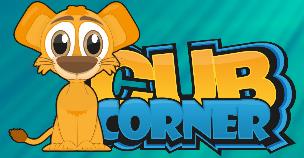 Stay & play(water table darts bubbles & hoops)
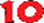 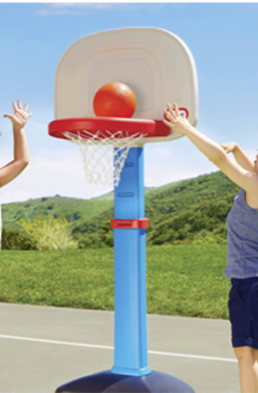 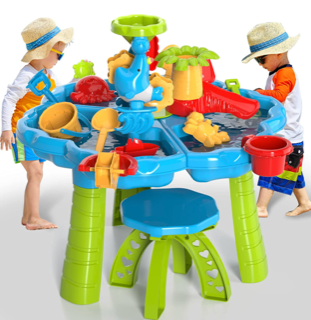 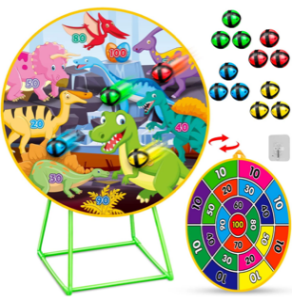 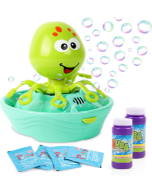 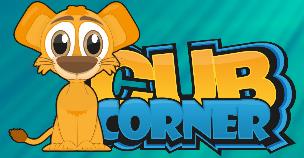 Hide n slide
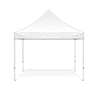 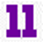 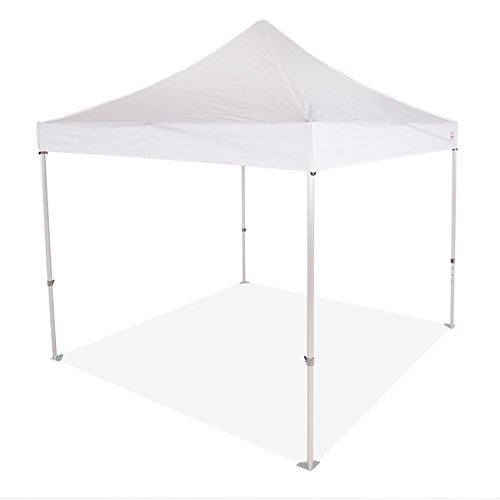 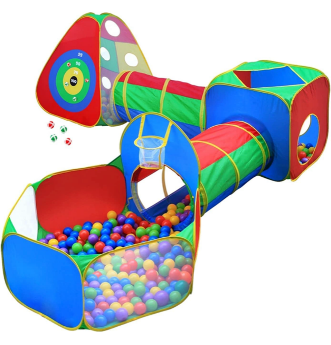 Bouncy houses
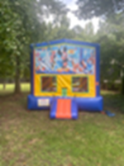 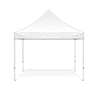 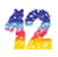 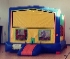 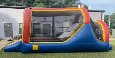 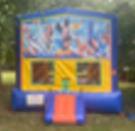 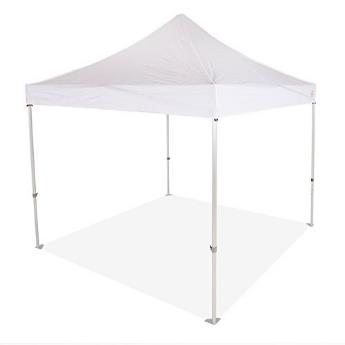 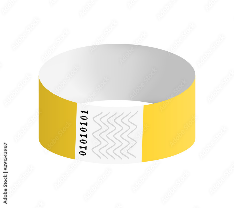 Wrist Band Unlimited Play
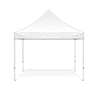 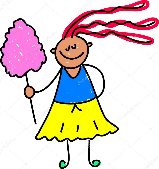 Hot dogs & SWEET TREATS
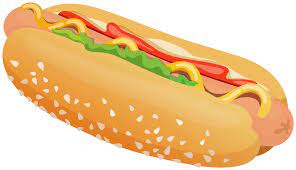 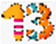 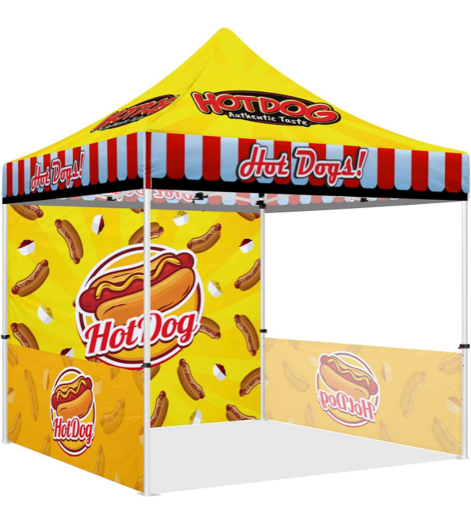 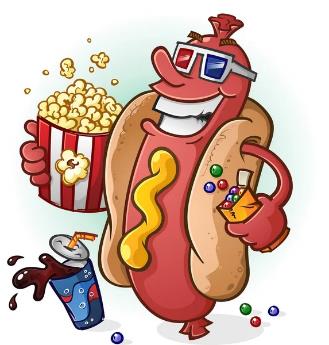 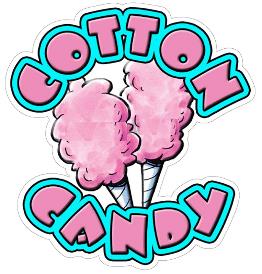 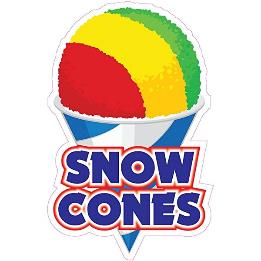 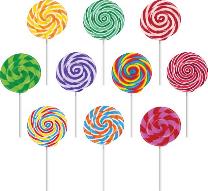 tickets
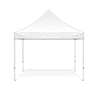 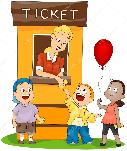 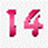 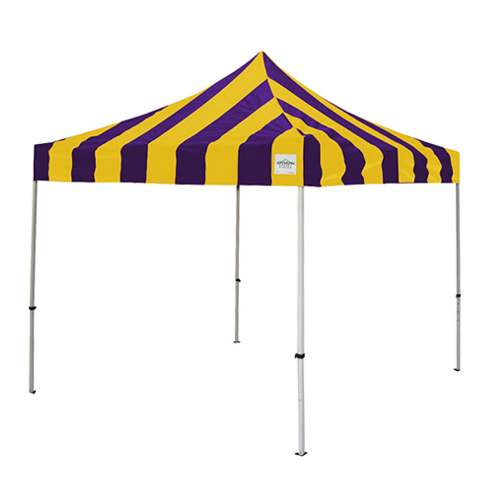 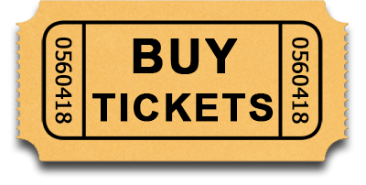 Enjoy the zone (free football Challenge connect 4 balloons & coney island toss)
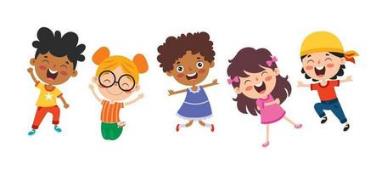 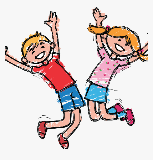 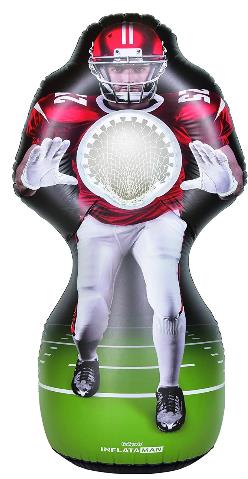 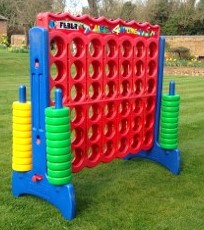 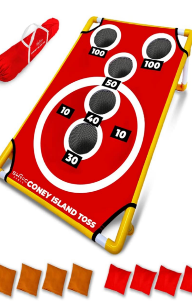 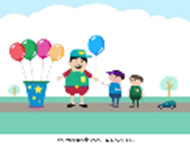 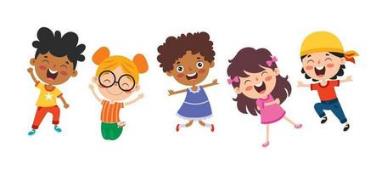 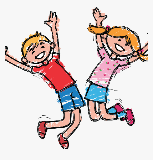 win! Win! Win(egg in spoon race three-legged race potato sack race)
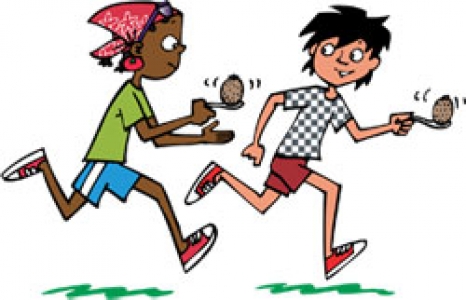 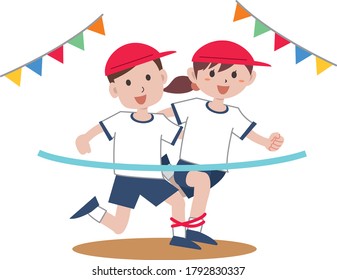 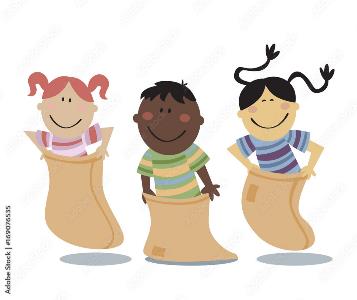 Vision and Mission Statement
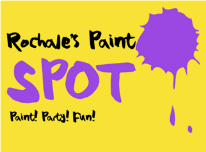 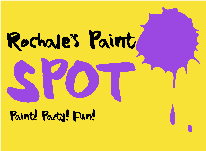 The Vision of Rochale’s Paint Spot is to instill in our artist and community a life-long passion for the arts particularly the visual arts that results in personal and professional artistic pursuits beyond their wildest imaginations.  

The Mission of Rochale’s Paint Spot is to provide creative challenges, development, fun and engaging opportunities that will ignite a personal passion for art.
how exciting!
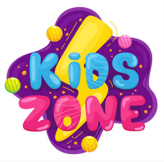 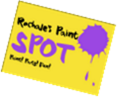 THANK YOU
If you have any questions, please contact Rochale’s Paint Spot at:
rochalespaintspot@gmail.com
(470)720-0022
(770)845-6361